DOCENTE ESPOSITO CARMELINA/PANICO VITA
 INFANZIA CAPOLUOGO
SEZ. D ANNI  5
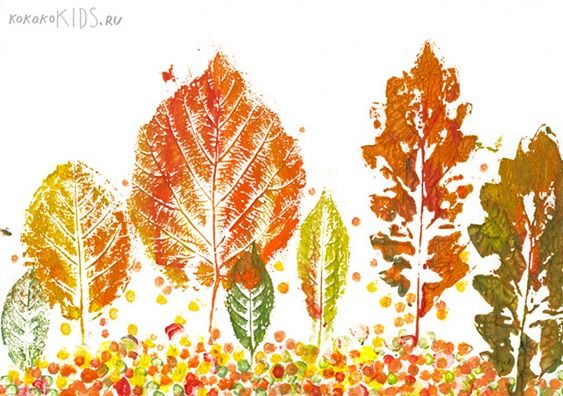 I COLORI DELL’AUTUNNO
Le cose il tempo la natura: osservare e conoscere la realtà autunnale
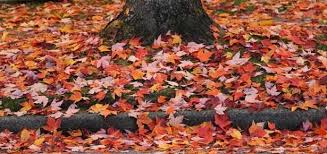